«Как защититься от коронавируса 2019-nCoV»
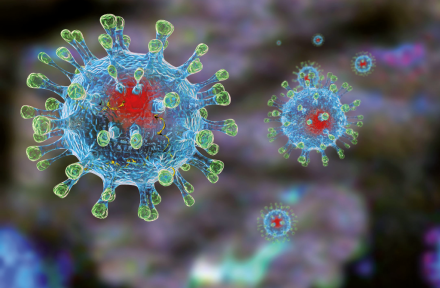 Подготовила:
Учитель начальных классов Бочкурак Валентина Николаевна

Апрель 2020 год
Известно, что на 28.01.2020 уже 6057 человек инфицированы и зарегистрировано не менее 130 смертей.

Большая часть случаев заболеваний зафиксированы в Китае, но на 29.01.2020 подтверждены завозные случаи заболевания более чем в 15 странах, включая Францию, Германию, Австралию и США. Вторичного распространения инфекции в этих странах не отмечается
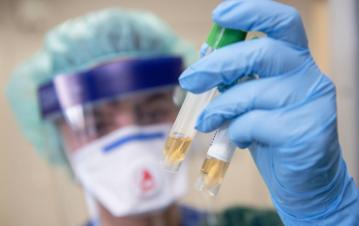 Из статистики
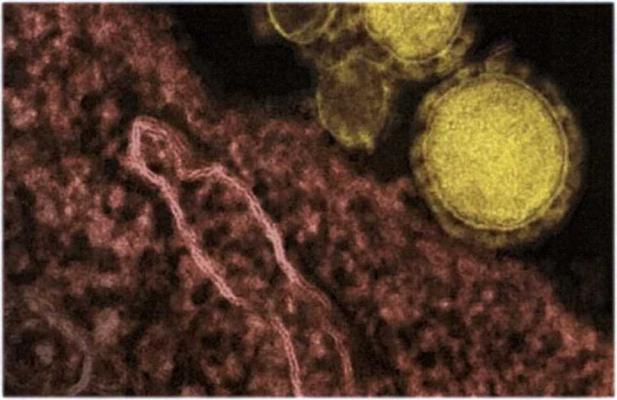 Коронавирусы — это семейство вирусов, которые преимущественно поражают животных, но в некоторых случаях могут передаваться человеку.
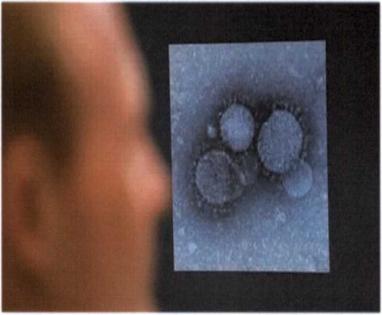 Чувство усталости

Затруднённое дыхание

Высокая температура

Кашель и / или боль в горле
Каковы симптомы заболевания, вызванного новым коронавирусом?
Коронавирус распространяется через капли, которые образуются, когда инфицированный человек кашляет или чихает. 

Он может распространяться, когда кто-то касается любой загрязнённой поверхности, например дверной ручки.

Люди заражаются, когда они касаются загрязнёнными руками рта, носа или глаз.
Как передаётся коронавирус?
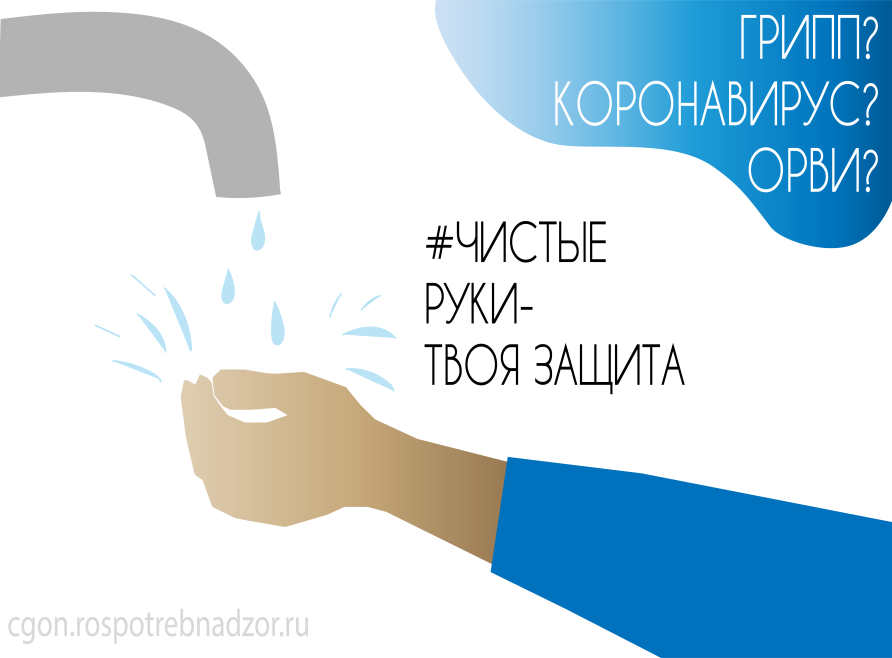 Поддерживайте чистоту рук и поверхностей

Старайтесь не касаться рта, носа или глаз немытыми руками.

Носите с собой одноразовые салфетки и всегда прикрывайте нос и рот, когда вы кашляете или чихаете.

Не ешьте еду из общих упаковок или посуды

Избегайте приветственных рукопожатий и поцелуев в щеку.

На работе- регулярно очищайте поверхности и устройства, к которым вы прикасаетесь
Как защитить себя от заражения коронавирусом?
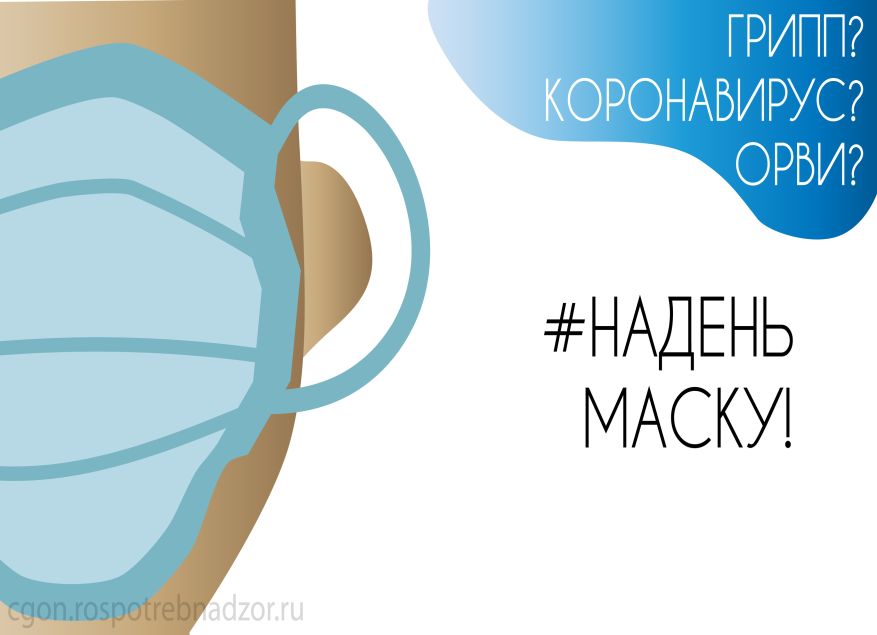 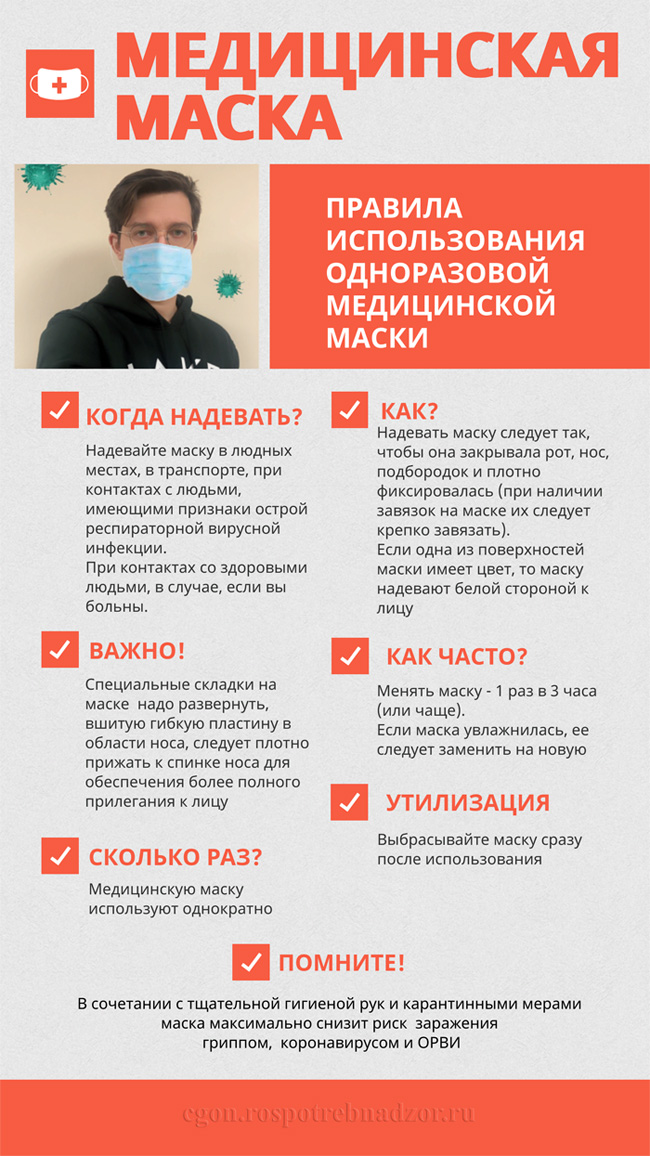 Расскажите детям о профилактике коронавируса.

Нельзя делиться зубными щётками и другими предметами личной гигиены.

Часто проветривайте помещение.
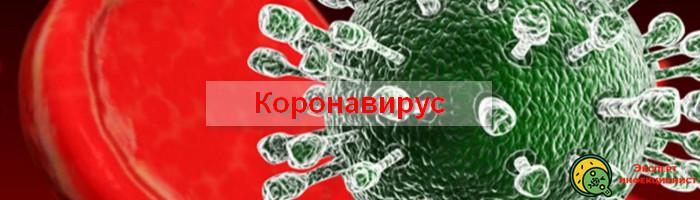 Что можно сделать дома.
Не существует специфического противовирусного препарата от нового коронавируса, но есть схемы лечения и препараты, которые помогают выздороветь.

Чтобы вовремя начать лечение нужно своевременно обратиться за медицинской помощью.
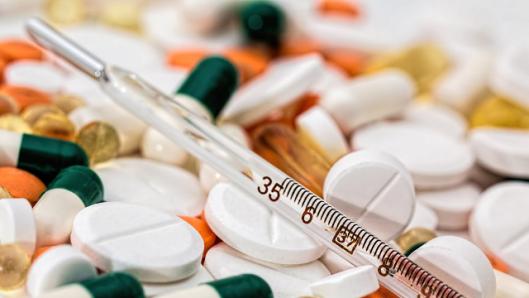 Можно ли вылечить новый коронавирус?
В основном заболели люди старше      50-ти лет

Люди с ослабленной иммунной системой, имеющие сопутствующие болезни - в зоне риска.
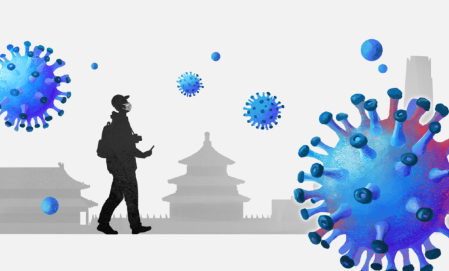 Кто в группе риска?
В чем разница между коронавирусом и вирусом гриппа?
Симптомы схожи, но вирусы гриппа размножаются очень быстро через два-три дня после заражения, а коронавирусу требуется для этого       до 14 дней.
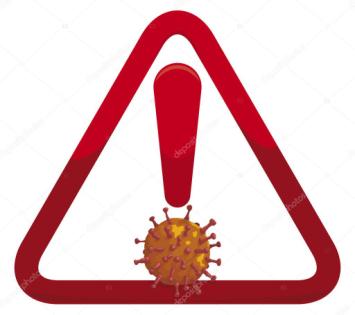 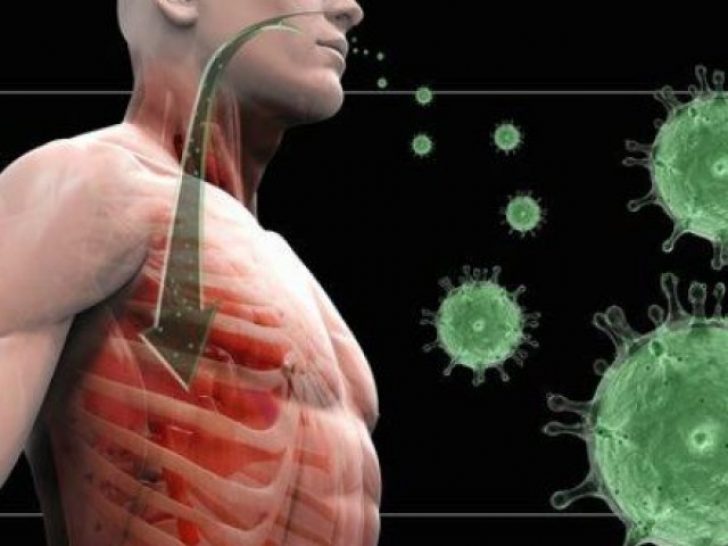 Новый коронавирус страшнее прошлых эпидемий?
Испанка, или испанский грипп, вызванный вирусом H1N1 охватило весь земной шар в 1918 году и, по оценкам, привело к гибели от 50 до 100 миллионов человек.

Вспышка свиного гриппа 2009 года, унесла жизни 575,400 человек.

Азиатский грипп в 1957 году, привёл к гибели примерно двух миллионов человек.

Гонконгский грипп 11 лет спустя унёс один миллион человек
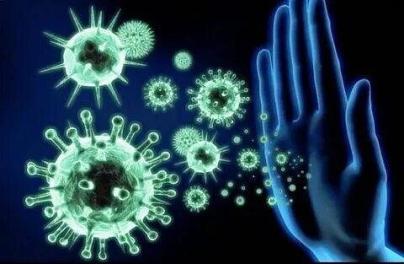 Китайский коронавирус на 8 февраля 2020 года унес жизни 638 человек. 
Последние новости тревожные: вирус все же дошел до России. 

О первых случаях заболевания президенту накануне сообщила вице-премьер Татьяна Голикова, введены карантины и прервано транспортное сообщение с Китаем.

Погибшие и пострадавшие на 8 февраля:
количество больных – 31 540;
в тяжелом состоянии – более 5 251;
изолированы – более 180 000;
под контролем – более 30 000;
летальный исход – 753;
выздоровело – 1 574.
Страшная статистика
По последним данным на апрель число заболевших от коронавируса (Covid-19) в мире достигло 81331-го человека. При этом, умерших уже 1785, а вылечившихся 11973.


Россиянка, которая сейчас находится на борту круизного лайнера Diamond Princess, подхватила коронавирус. 
В ближайшее время зараженную россиянку доставят в больницу, где она пройдет курс лечения. Это первый случай заражения граждан Российской Федерации на круизном судне.
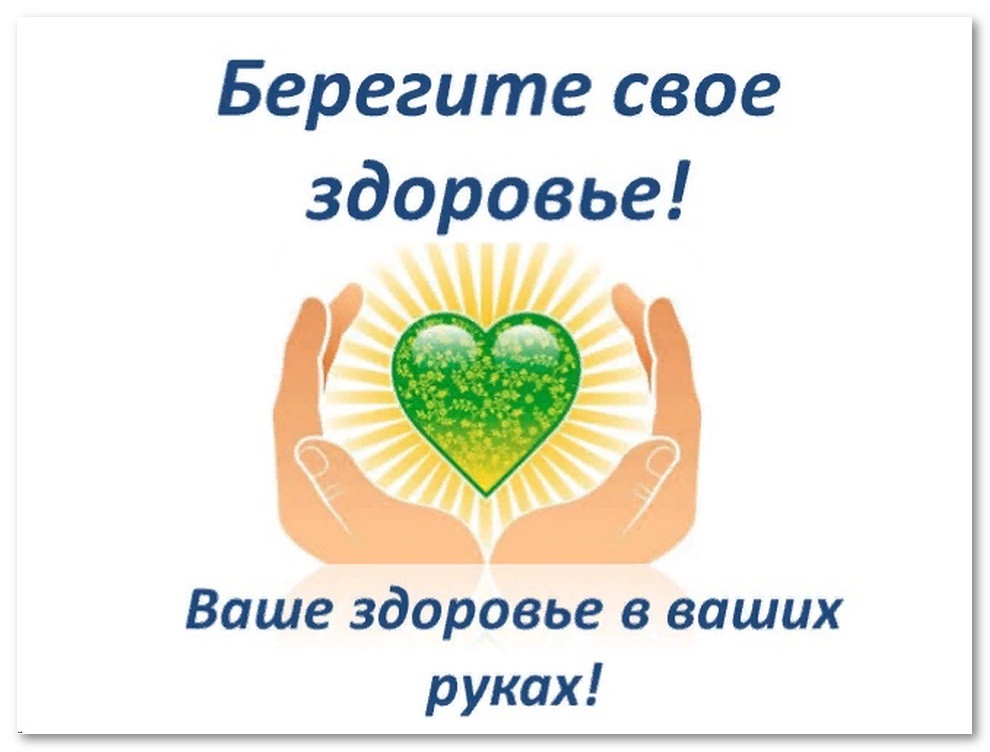